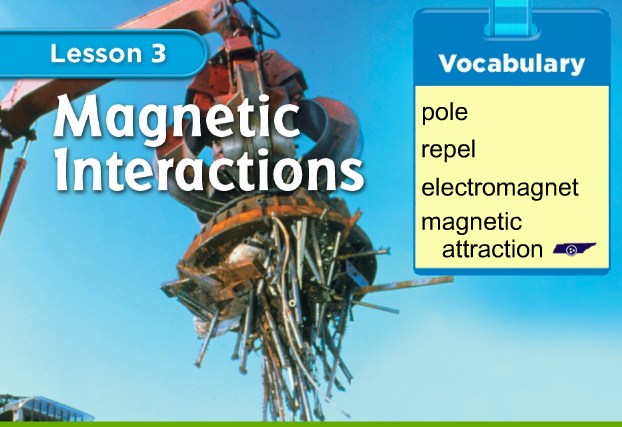 Created by: 
Ms. Sappington
 4th grade
I can decide if electrically charged objects interact with other objects.
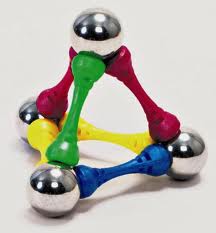 Compass
A tool that uses Earth’s magnetic field to show direction.
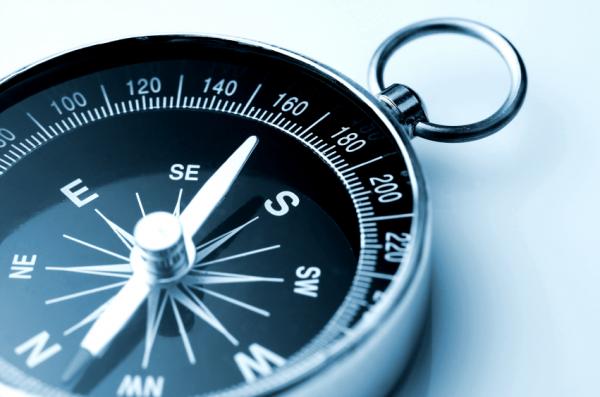 Electromagnet
An electrical circuit that produces a magnetic field.
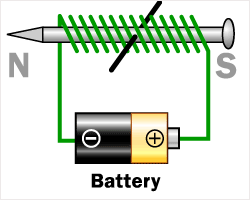 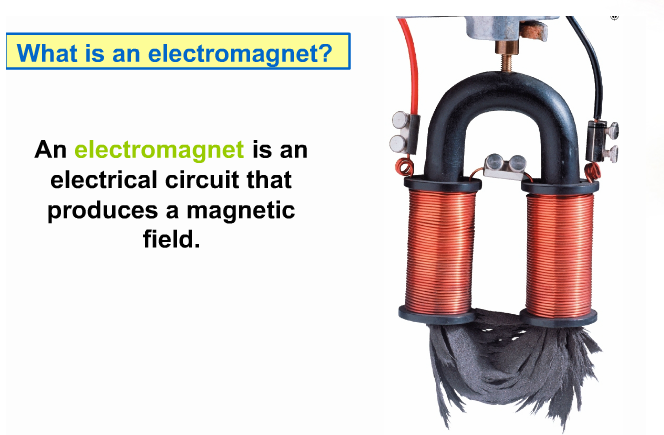 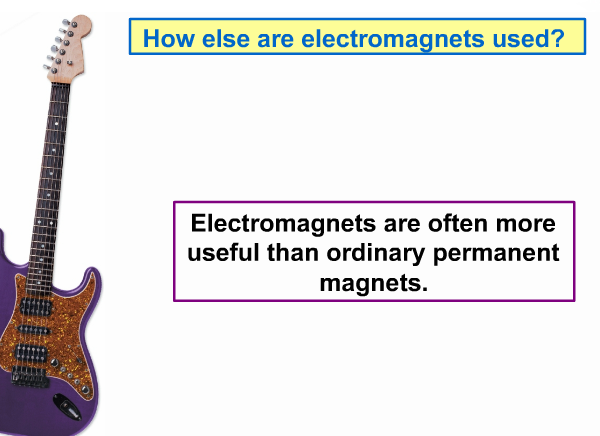 Magnetic Attraction
The attraction caused by a magnetic force.
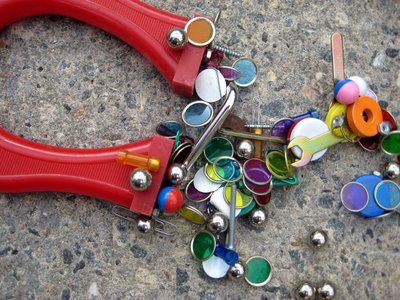 Magnetic Field
The region of force around a magnet
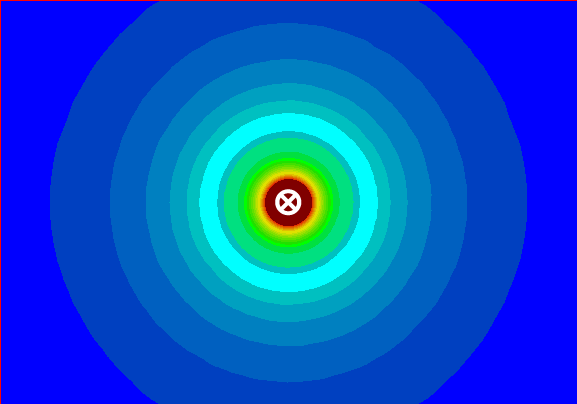 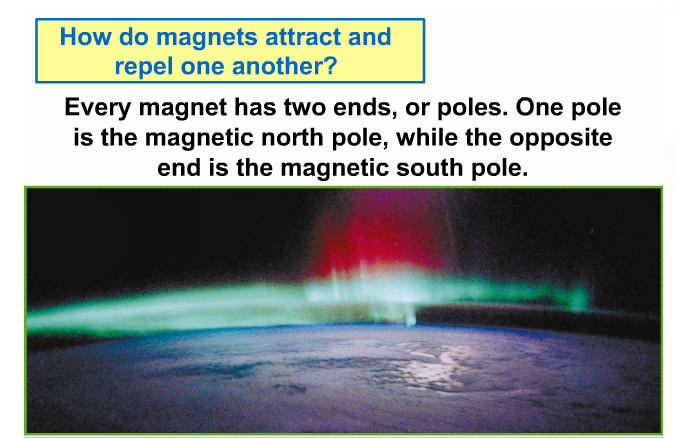 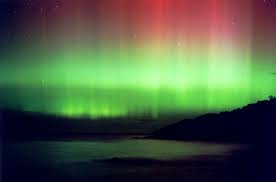 Pole
A device that uses Earth’s magnetic field to find direction
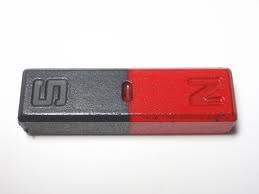 Repel
What happens when like poles are placed near each other
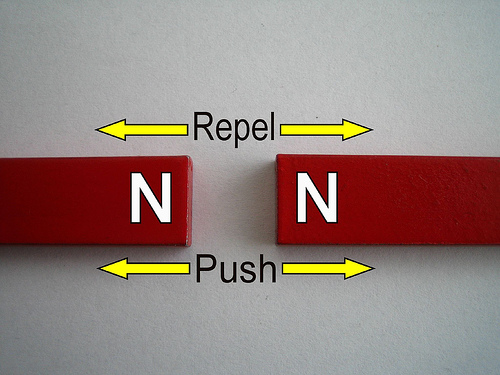 The pull of a magnet is strongest at its poles.
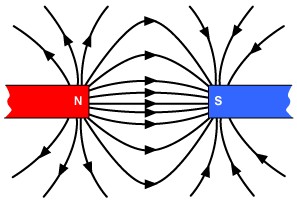 Attract: pull together
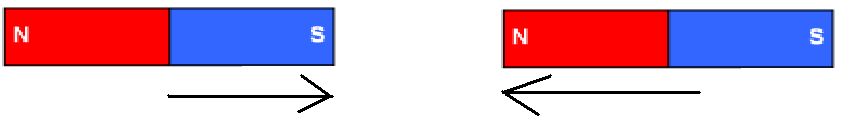 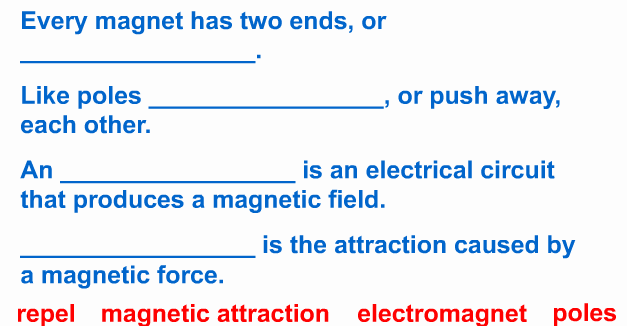 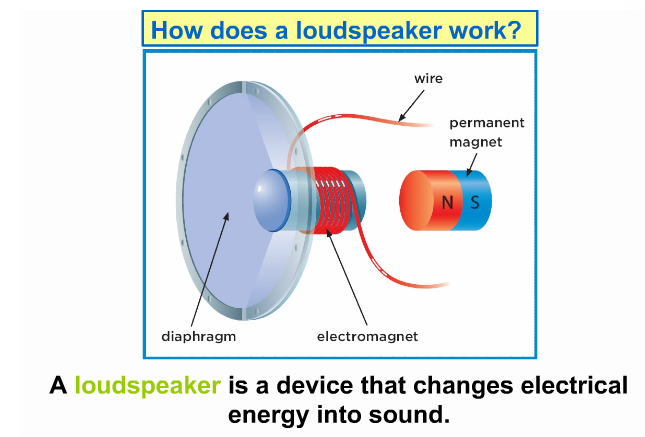 Electromagnets are important parts of speakers in radios, televisions, headphones, telephones,  and microphones. A doorbell also uses electromagnets.
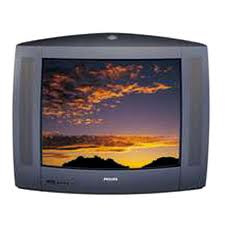 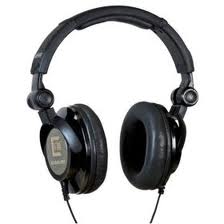 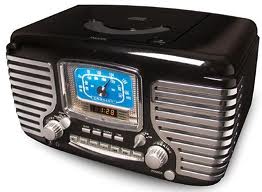 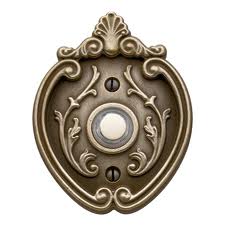 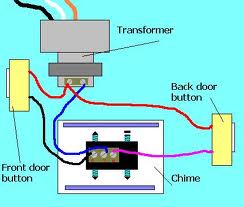 While working on today’s lesson, think about what daily life would be like without magnets…
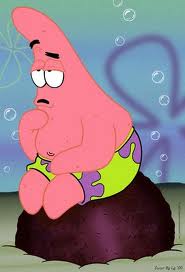 HMMMMMMM???
Item
Yes
No
Pencil
Paper Clip
Penny
Marble
Scissors
Nail
Yarn
Button
What will make a magnet move?
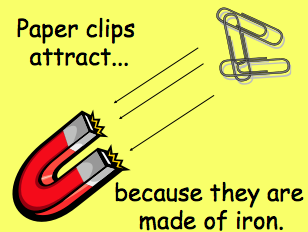 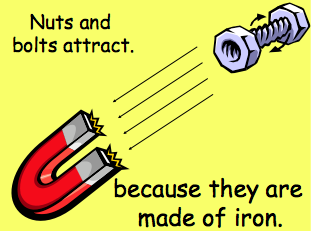 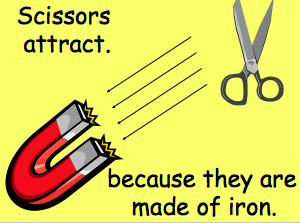